Comprensión de lectura.
Lenguaje y comunicación
Primer año A
Clase Leo Primero              TOMO 3LENGUAJE Y COMUNICACIÓN.Profesora: Carola Rubilar.Curso: 1 año A.
Recordar : semana del 13 de Octubre al 16 de Octubre, Trabajar las siguientes clases del texto de estudio Leo Primero.
Clase 61 ( No hay ticket de salida)
Clase 62 ( revisar actividades 61)
Clase 63
Clase 64

(Páginas del texto de estudio Leo Primero  de la 71 a la 90).
Criterios de evaluación .Enviar el registro fotográfico sólo de los ticket de salida , al Correo: carolaandrea.r@hotmail.com (Colocar nombre del alumno/A)
El registro fotográfico debe ser enviado el día Lunes 19 Octubre.
   ( tickets de  salidas de clases:  63  y 64 ). La profesora subirá la información a la plataforma conectaideas, con la que estamos trabajando.
¡ Muy buen trabajo !
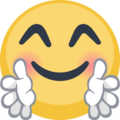